Using mekko graphics with excel
David Goldstein
President, Mekko Graphics
Three Productivity Examples
PowerPoint
Dashboard
Using PivotTables
Charts in Reporting Package
Apple Example
Connect an existing dashboard to Excel to simplify update process
Create a new dashboard chart in PowerPoint from data in Excel
Marimekko Example
Use a PivotTable to make it easier to create a marimekko chart in Excel or PowerPoint
Microsoft Example
Add Mekko Graphics chart to Excel spreadsheet used for financial analysis and reporting
Apple Dashboard
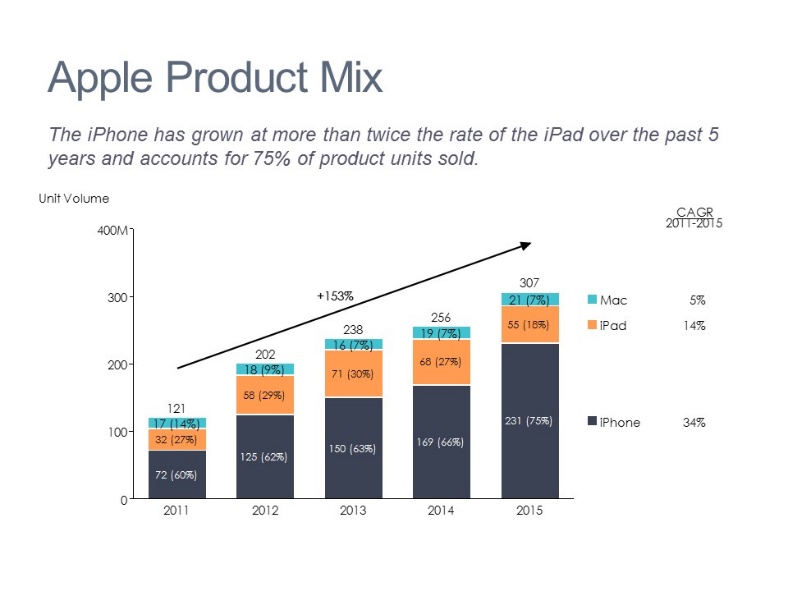 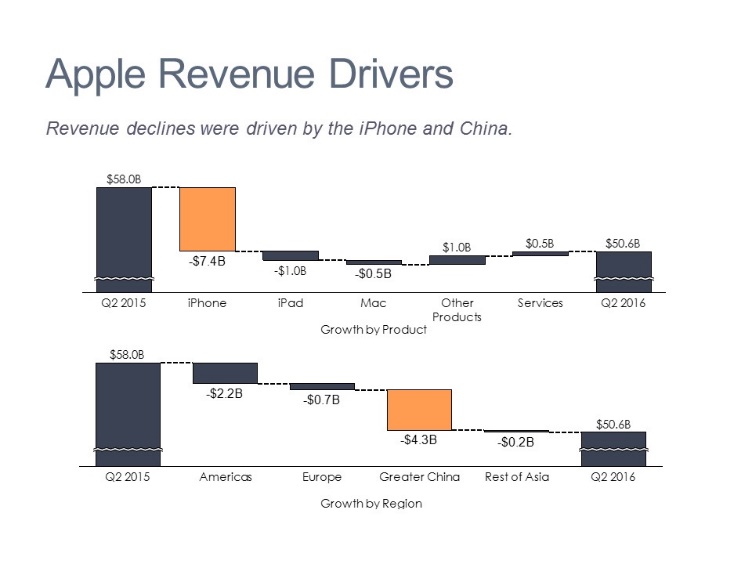 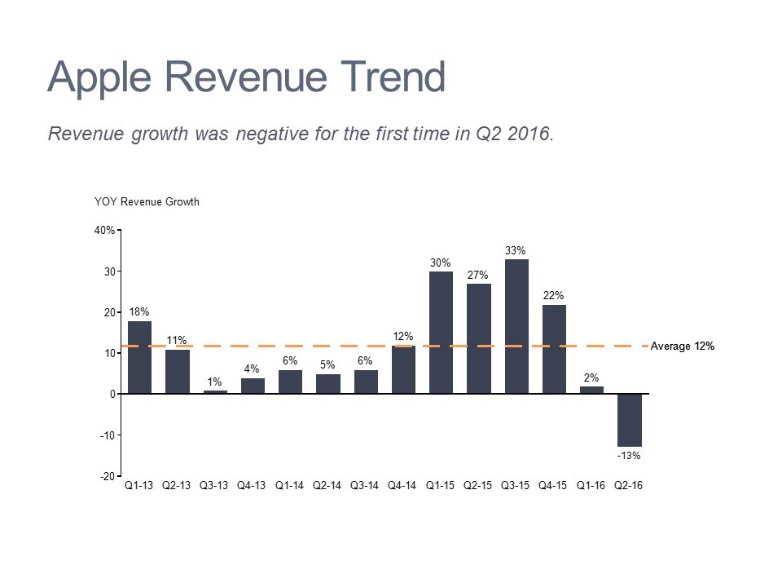 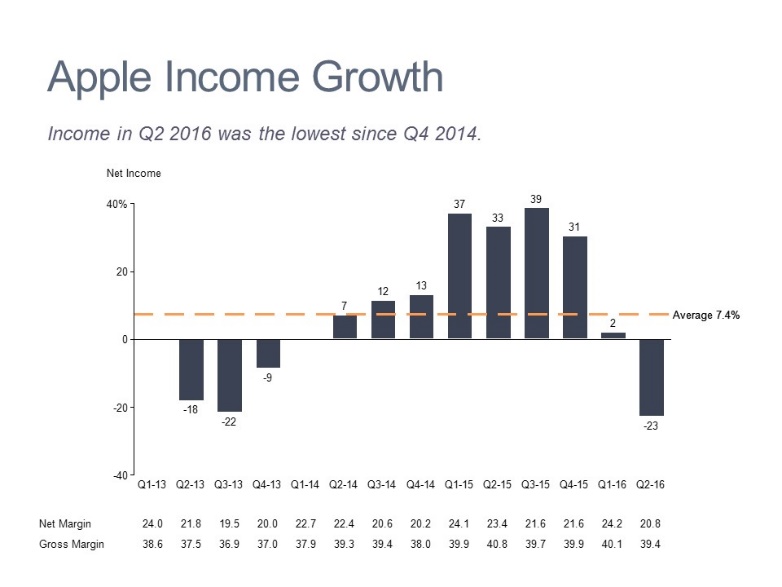 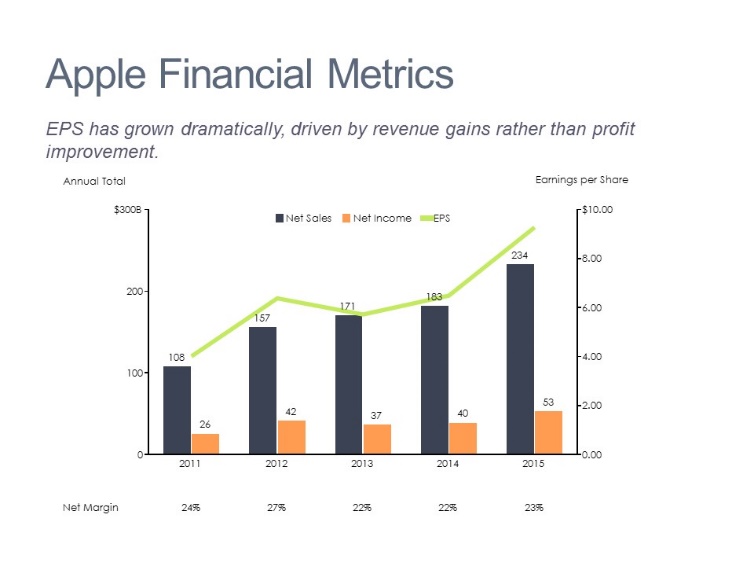 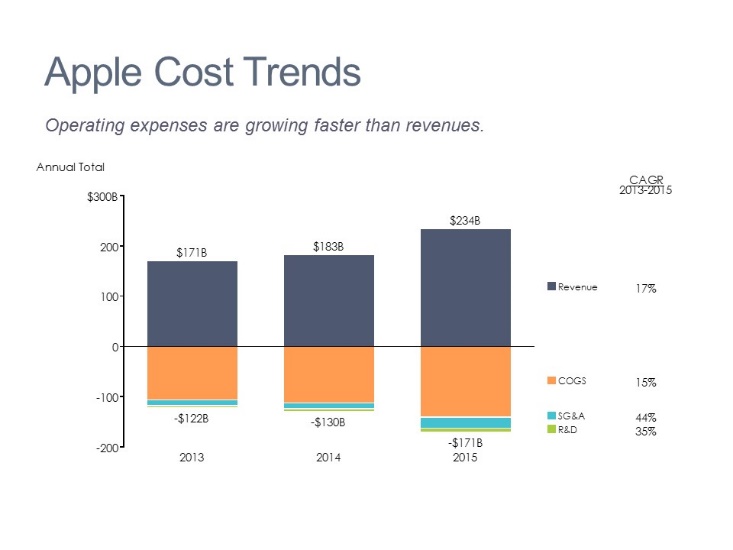 Apple Revenue Trend
Revenue growth was negative for the first time in Q2 2016.
Apple Income Trend
Pivot Table Example
A pivot table makes it easier to create complex marimekkos.
50 Wealthiest
Resources
Learn
Ask
Connect
Mekko Graphics Toolbar
MekkoGraphics.com
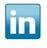 Training videos
Chart Gallery
Presentations 
Chart Selection Toolkit
Strategy Consultant’s Toolkit
Chart of the Week
Build Your CQ Blog
FAQs
Palettes
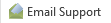 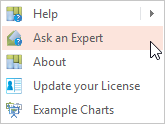 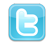 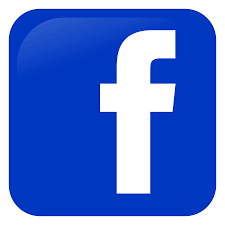